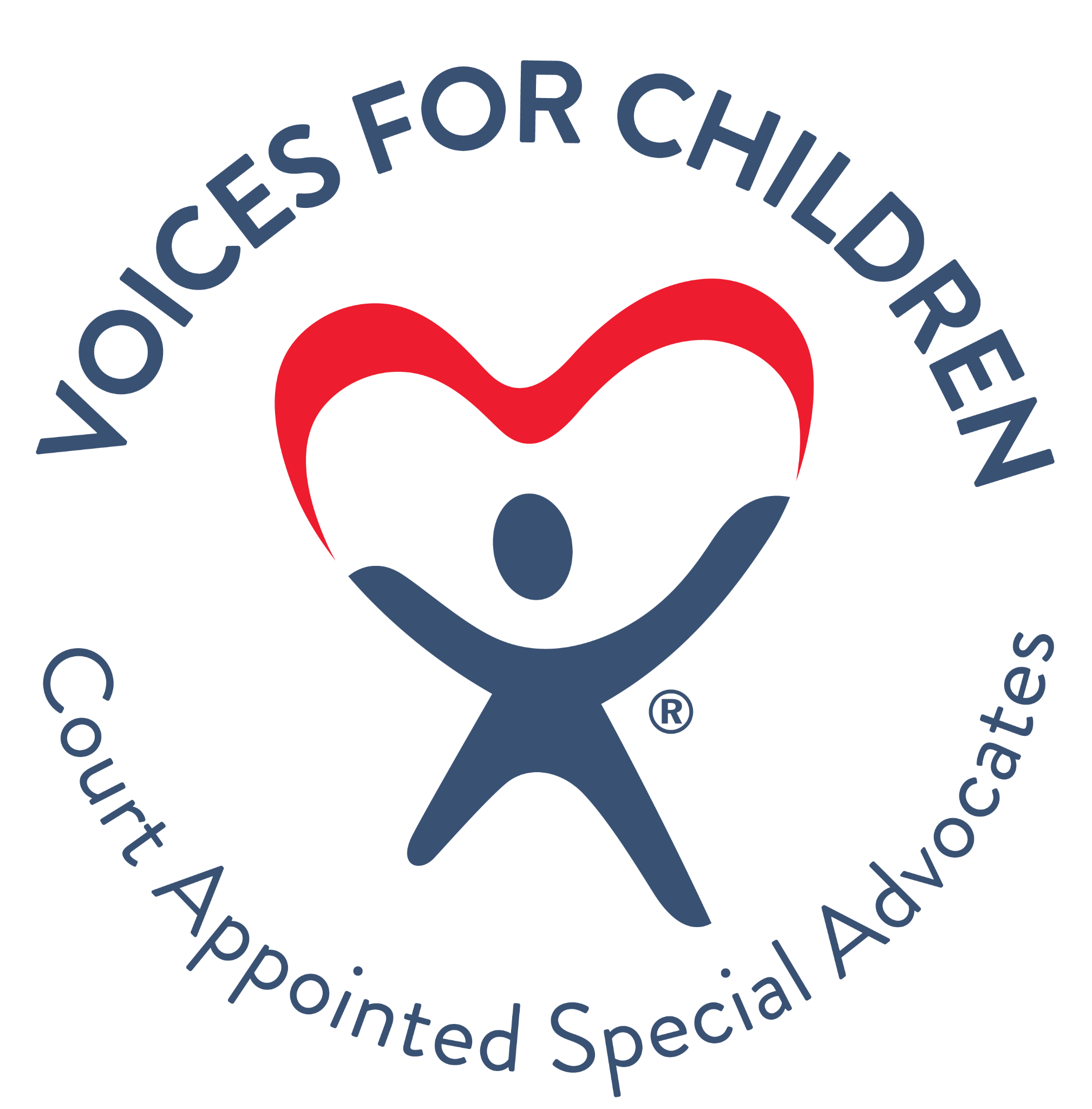 Why you should consider becoming a CASA
(Court Appointed Special Advocate)
Who we are…
Sara Lynn
Willis
CJ 
Spencer
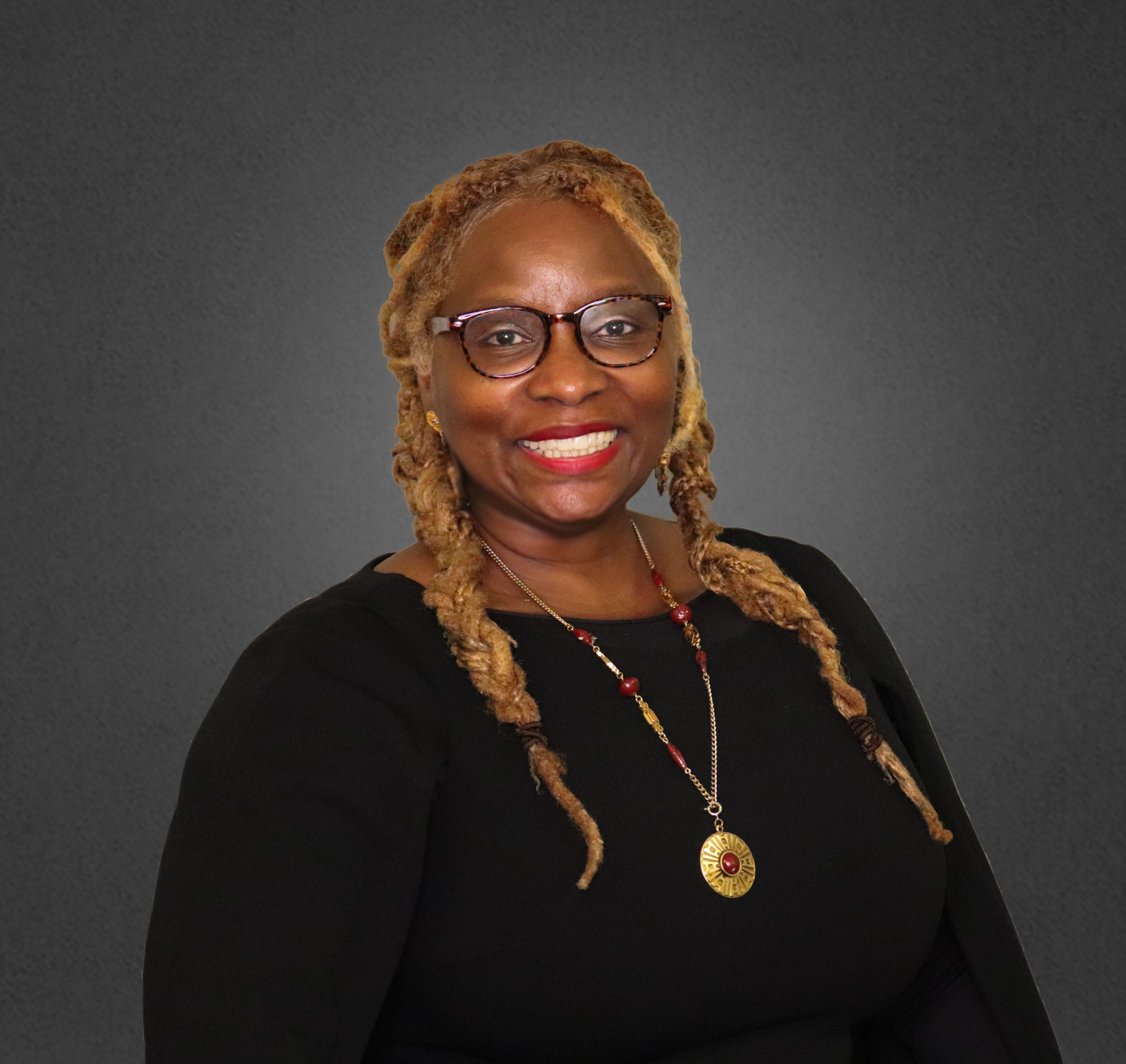 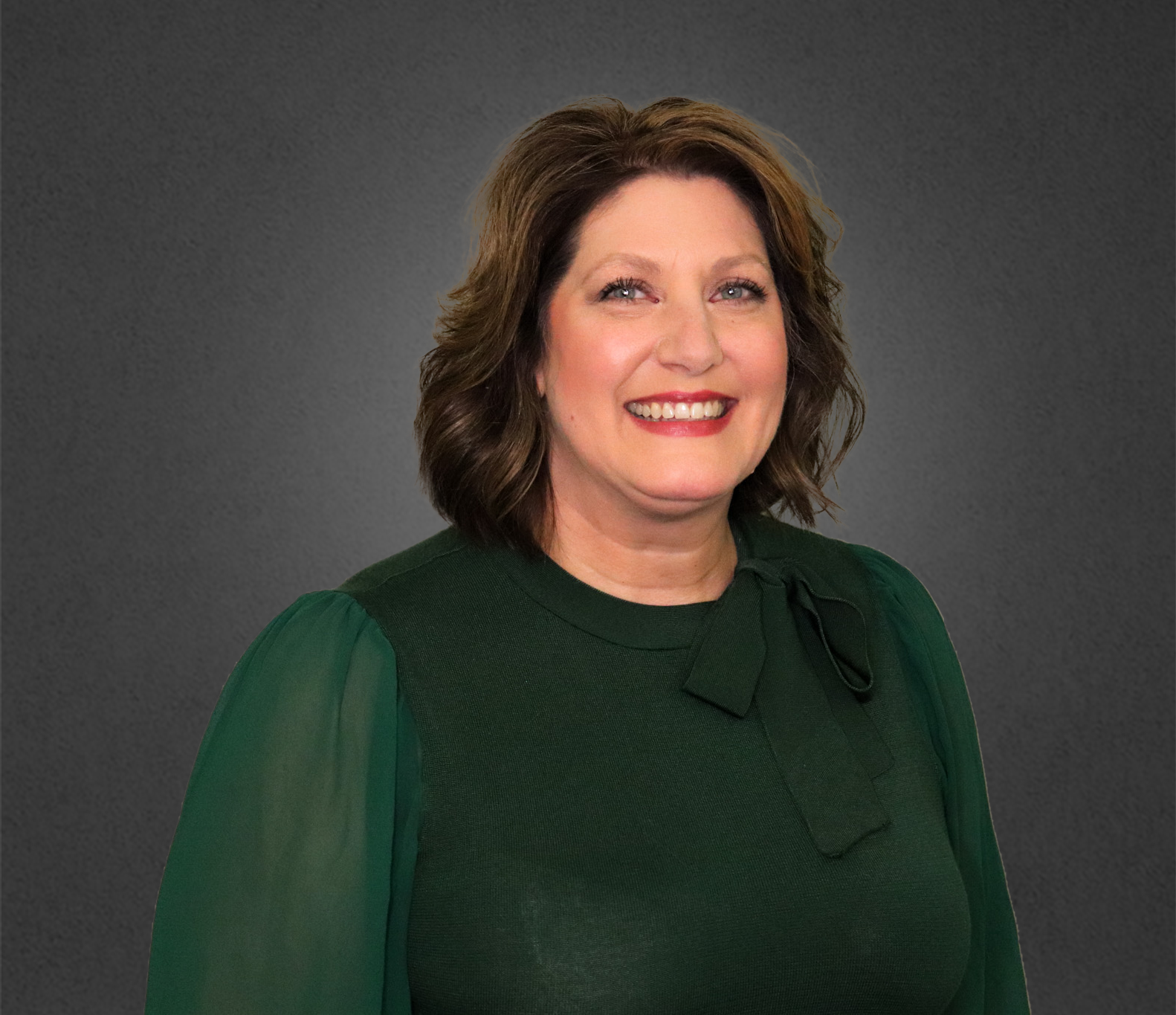 CASA &
Health Science Teacher
Recruitment & Training Coordinator
Career: 20+ yrs as a health and safety provider/trainer (corporate and nonprofit) in Missouri & 1+ years with Voices for Children
Favorite summer spots:  Valencia, Spain & Sarasota, Florida
Cannot live without: coffee, any brand, any time
Career: 20 yrs as an Ophthalmic Technician & 6 yrs as Health Science teacher
Favorite summer vacation spot: beach, but not Texas
Cannot live without: Diet Dr. Pepper
Our Mission
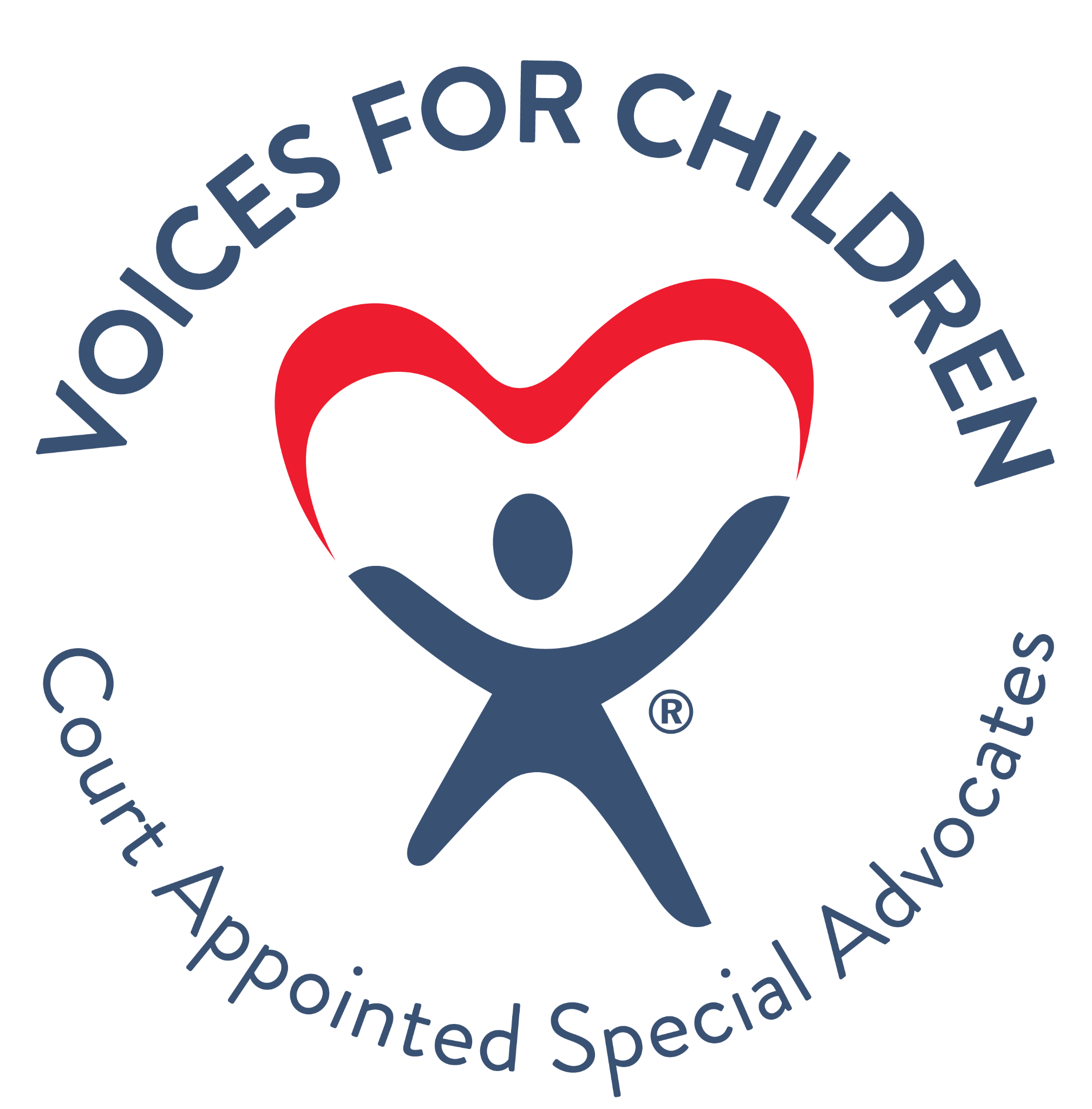 Voices for Children works to improve the lives of children in foster care through powerful volunteer advocacy, until each child is placed in a safe and permanent home.
Our History
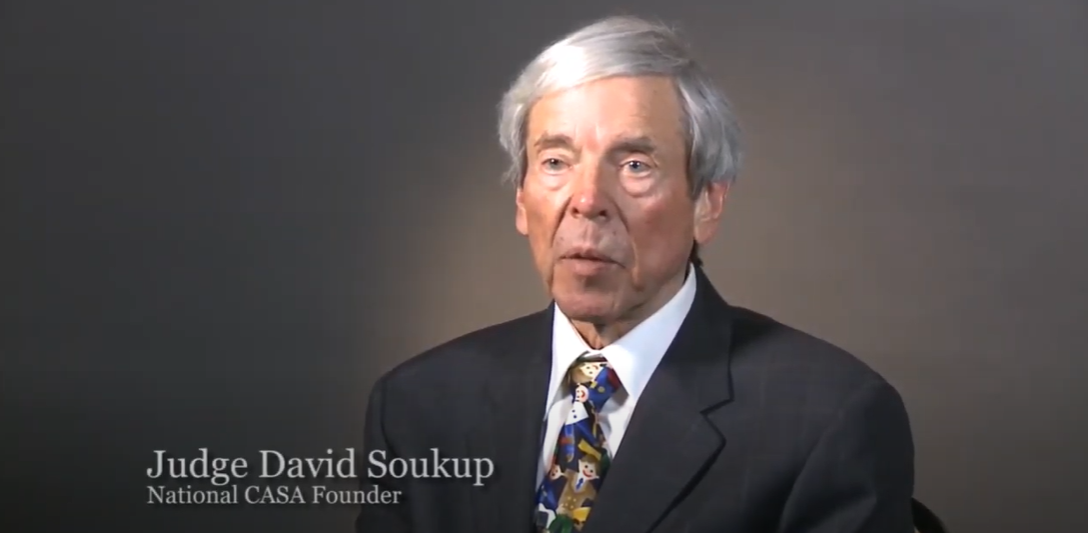 2000
Voices for Children is founded.
1977 
The first CASA program is established in Seattle, Washington by Judge Soukup, a superior court judge.
2001
Voices for Children trains its first class of advocates.
2022
Voices for Children is currently serving 5 counties in the Brazos Valley region- Brazos, Burleson, Grimes, Madison and Leon.
1989
The CASA movement came to Texas. Texas CASA is founded. There are currently 73 CASA programs in the state of Texas.
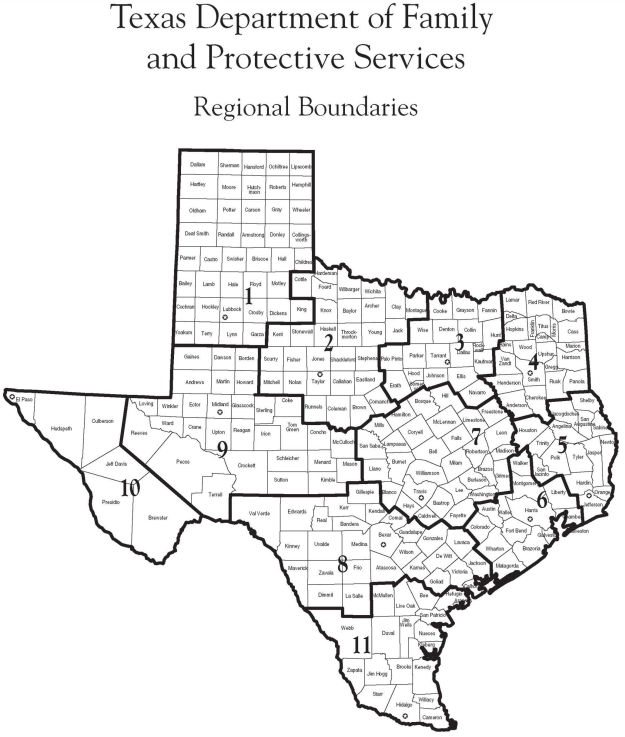 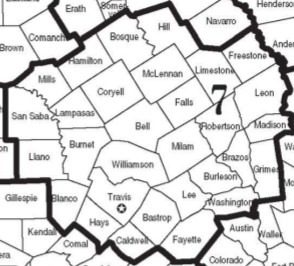 ‹#›
Source:  Map of DFPS Region
CASA’s Lens for Health Advocacy
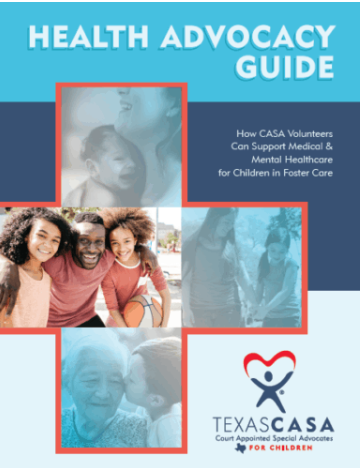 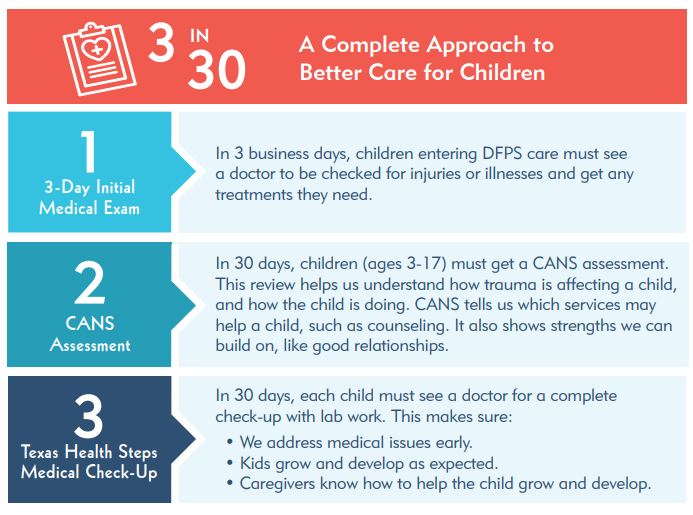 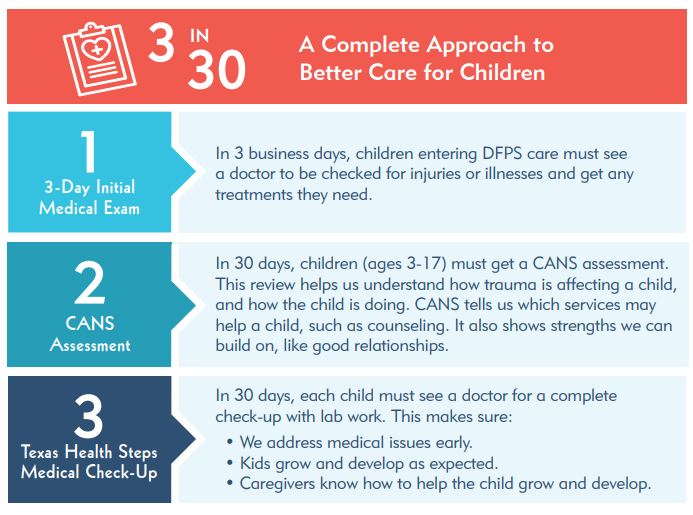 CASA’s Role in Health Advocacy
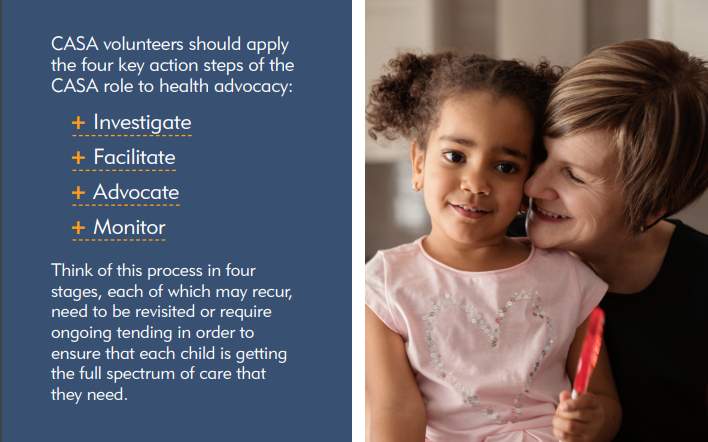 What’s the CASA Connection to the Texas Health Occupations Association?
Ever wondered…?
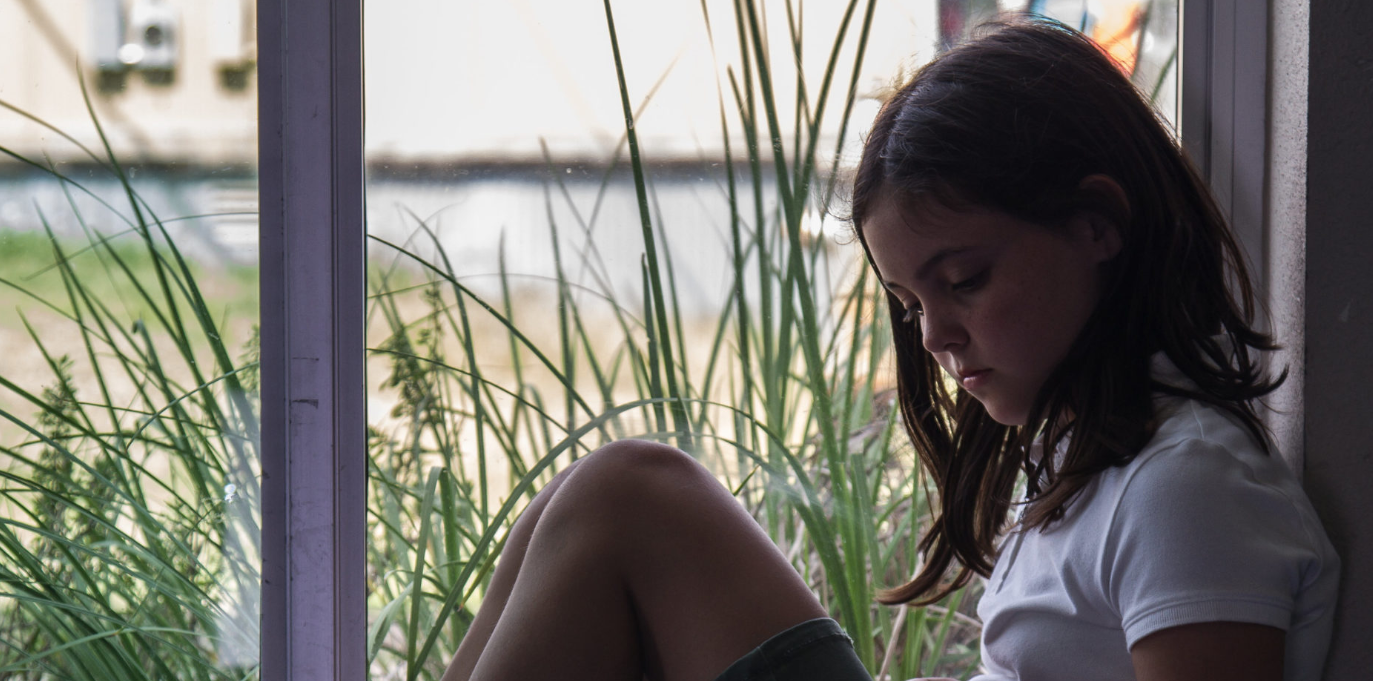 So, let’s meet Emily!
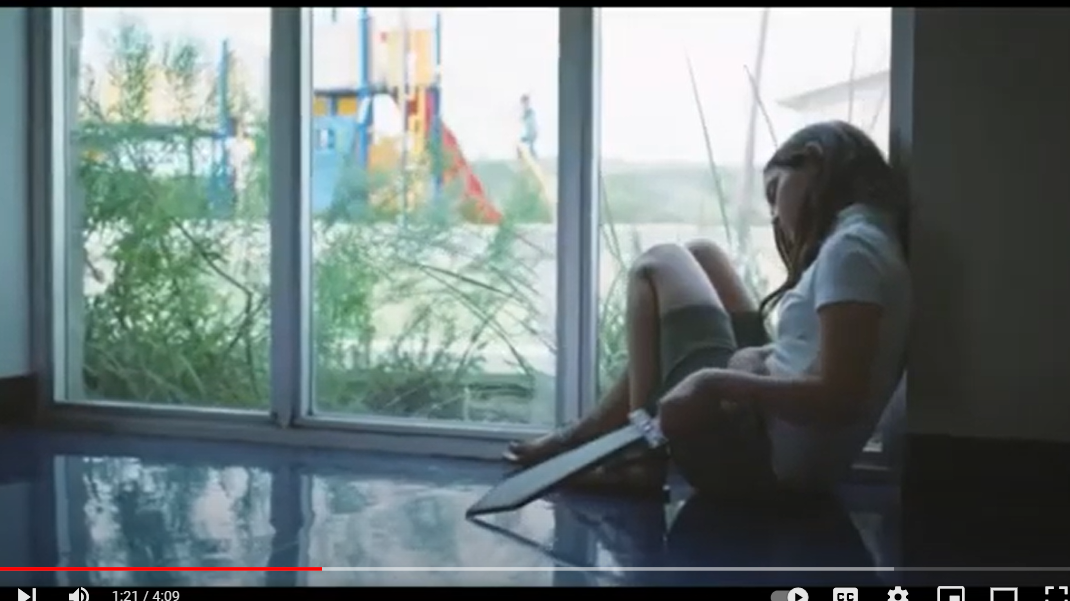 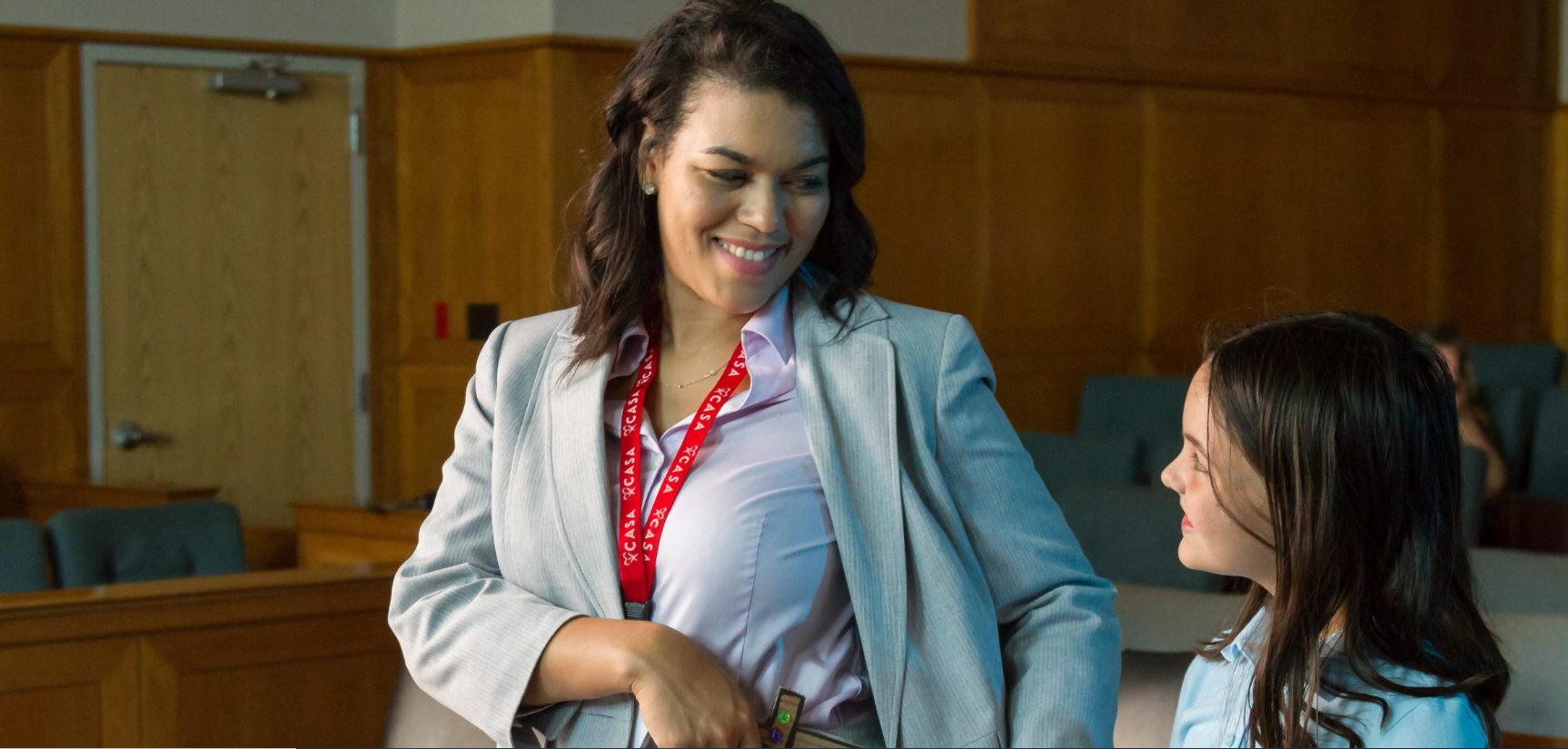 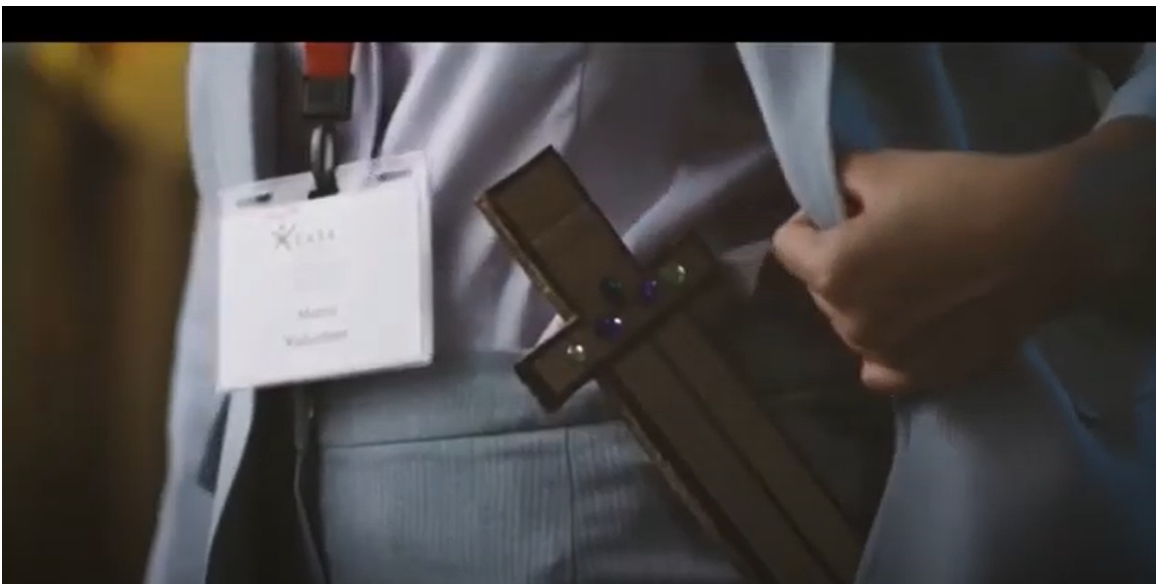 “When a child enters the foster care system because his or her home is no longer safe, we would hope that there’s someone there who may be the one consistent adult in their life.”
Advocacy & Connections!
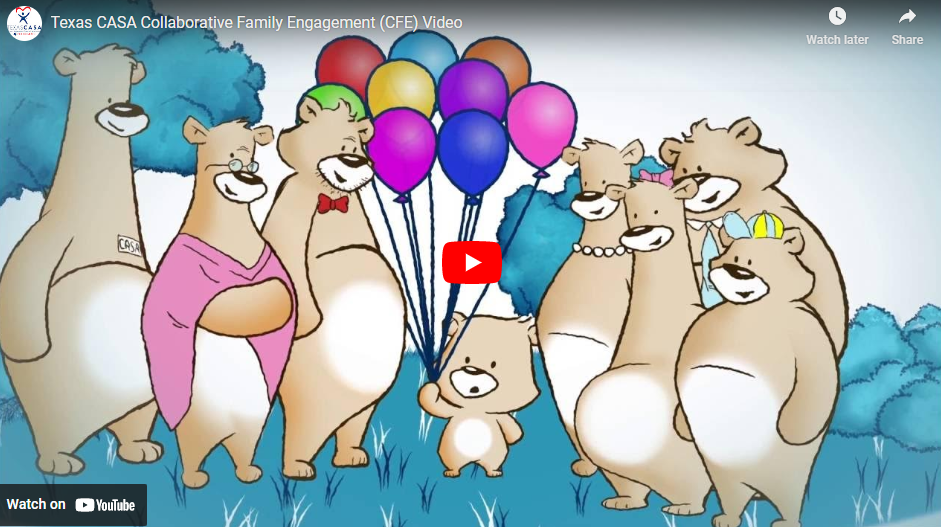 TEKS Standards for Health Science courses
TEKS Standards for Health Science (cont.)
Training Topics
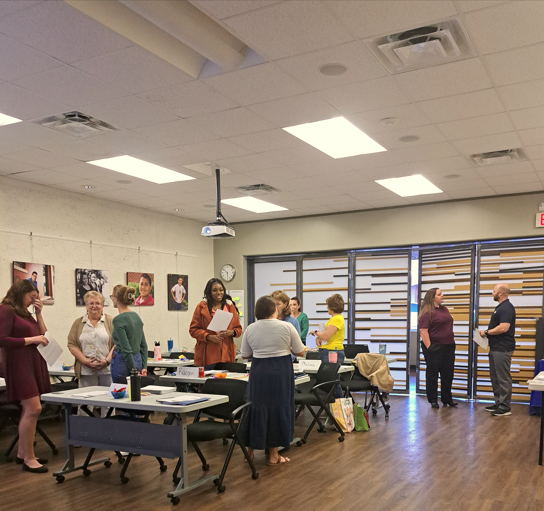 Training Schedule (A)
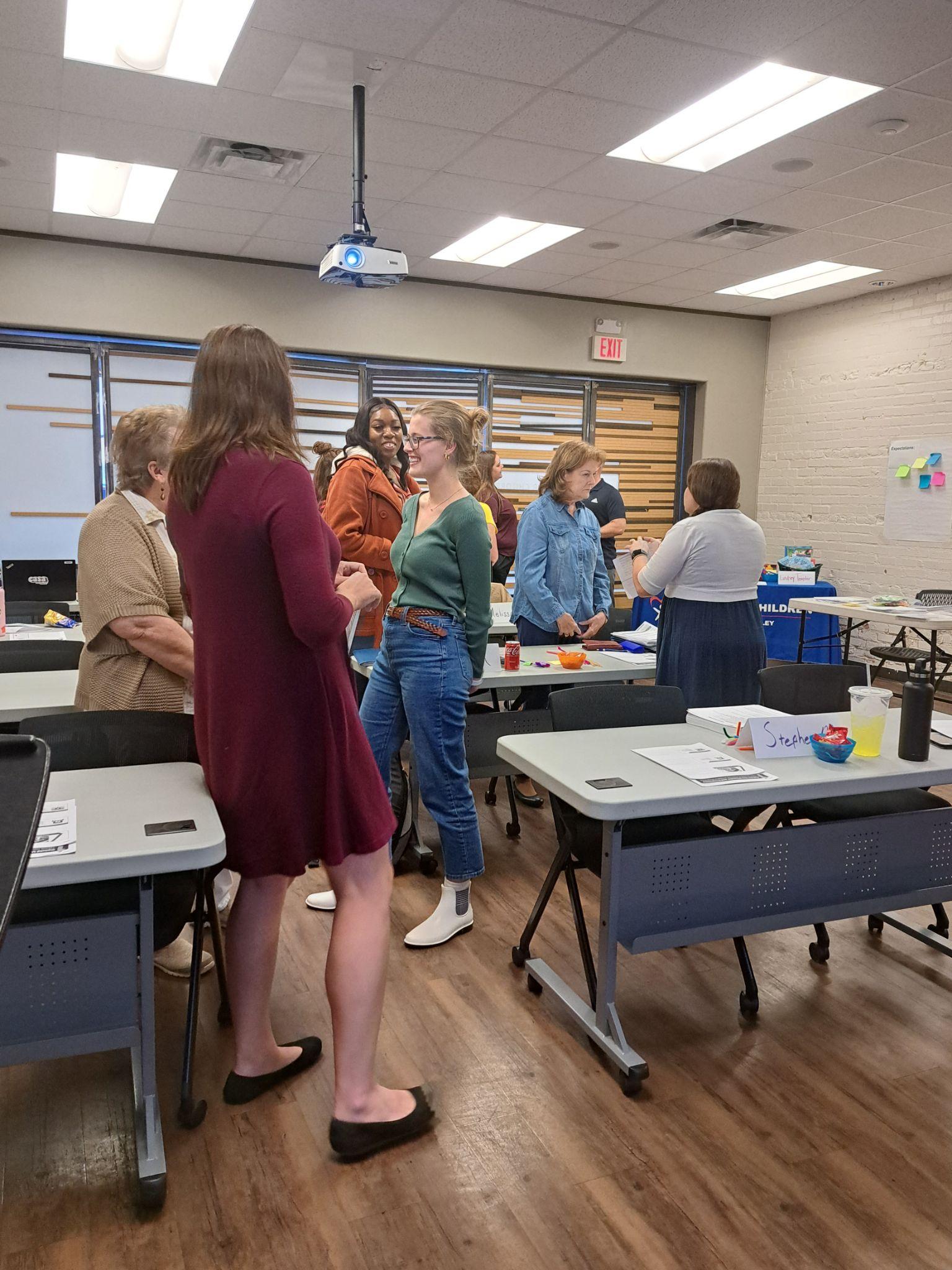 Training Schedule (B)
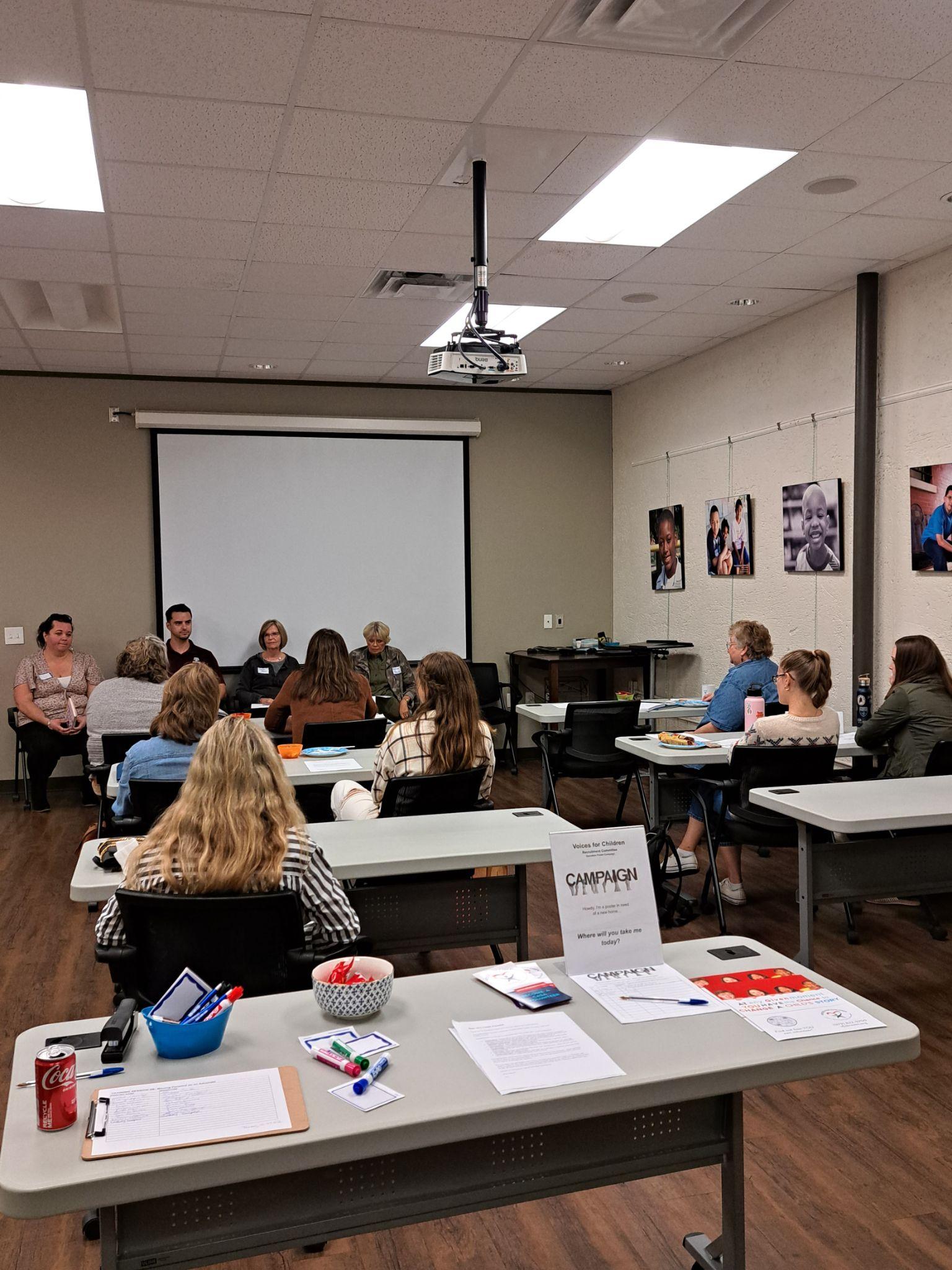 After Training
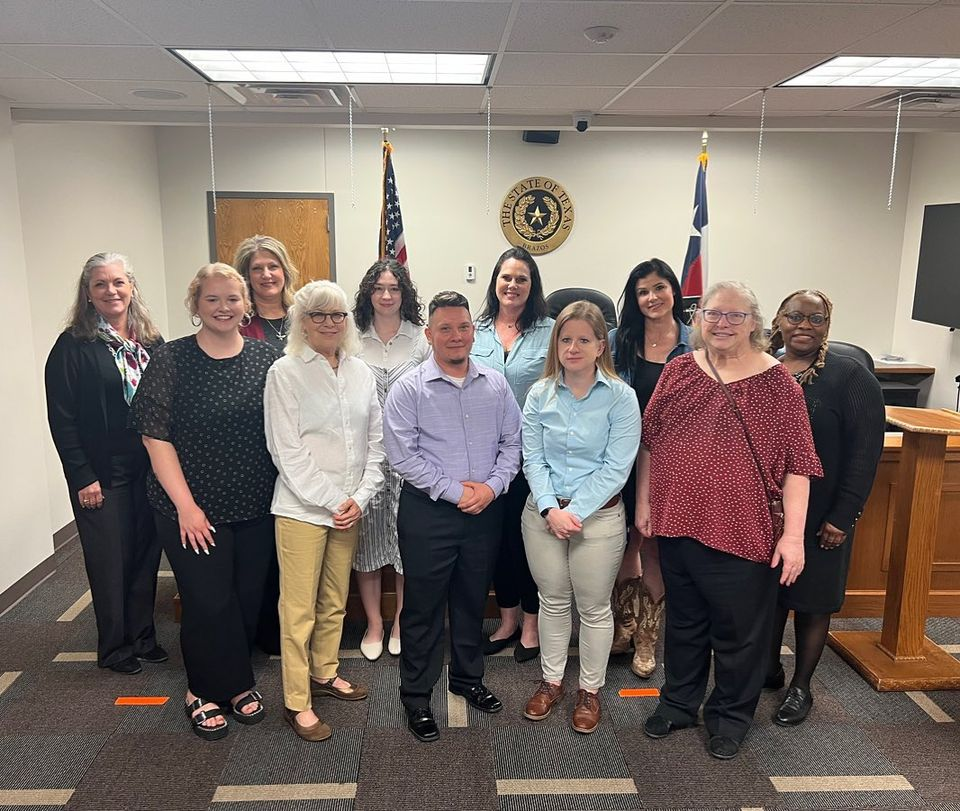 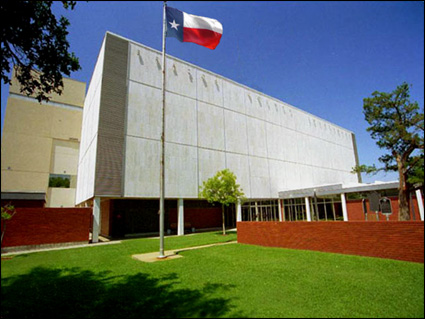 Time Involved
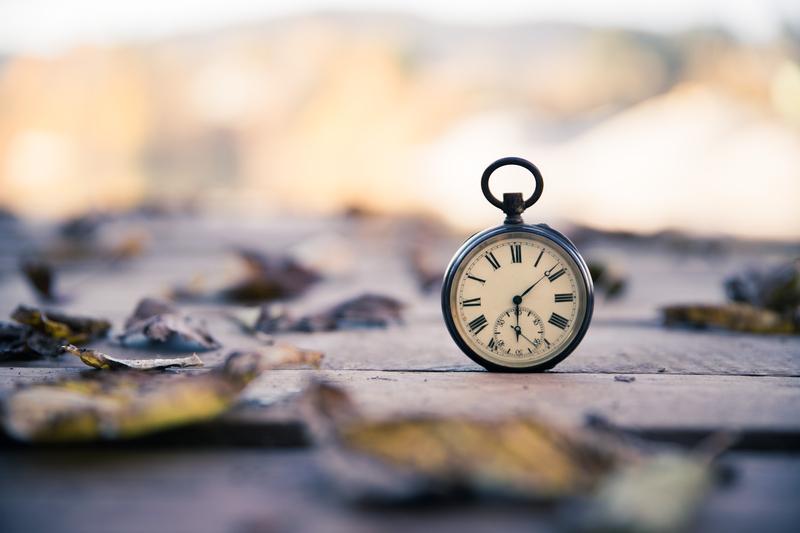 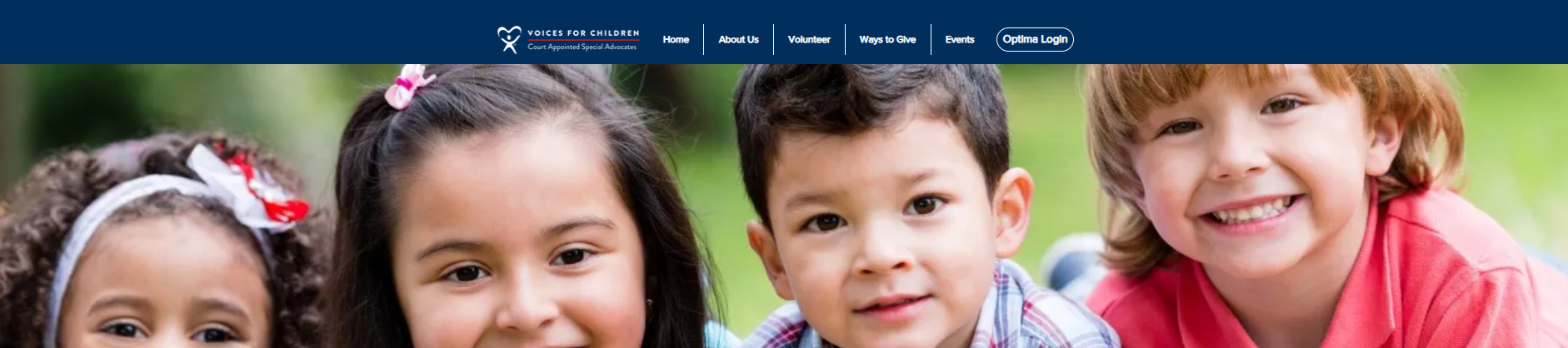 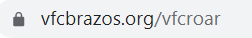 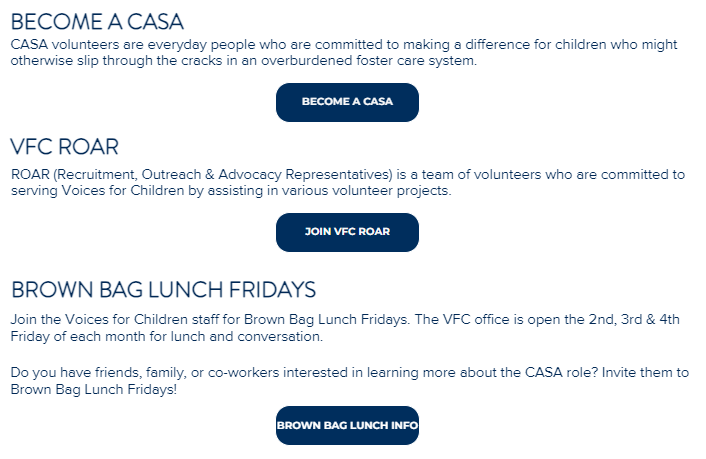 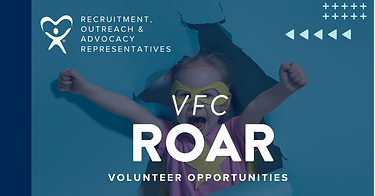 Prevention:  Year Round!
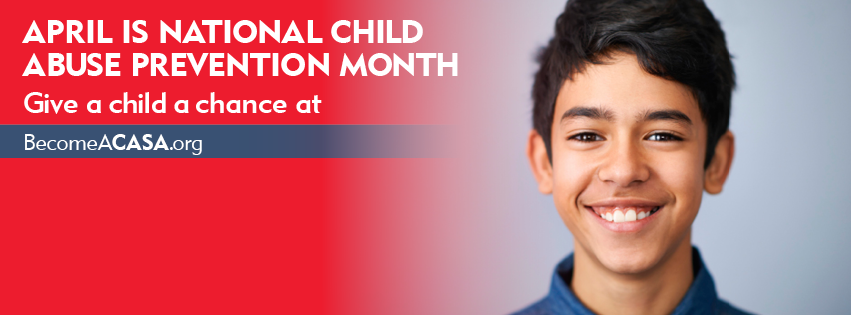 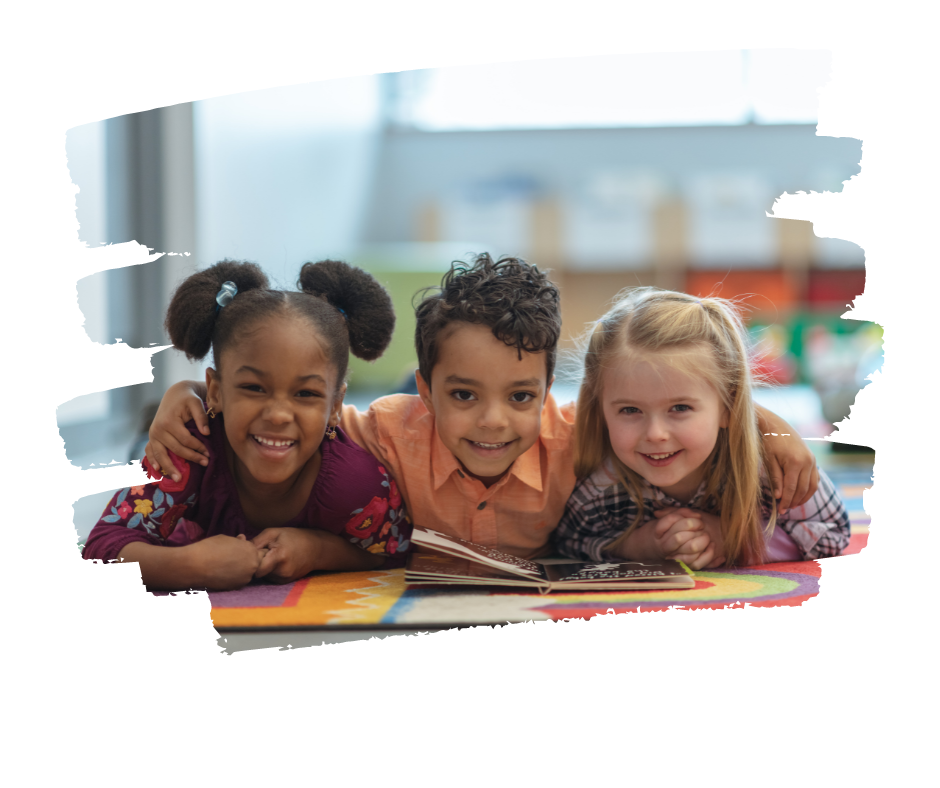 Questions?
FIND US,
JOIN US,
SHARE US!
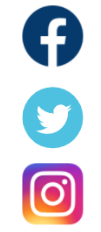 @vfcbrazos
@vfcbrazos
Subscribe to our monthly newsletter at the bottom of our website’s main page!
@vfcbrazos
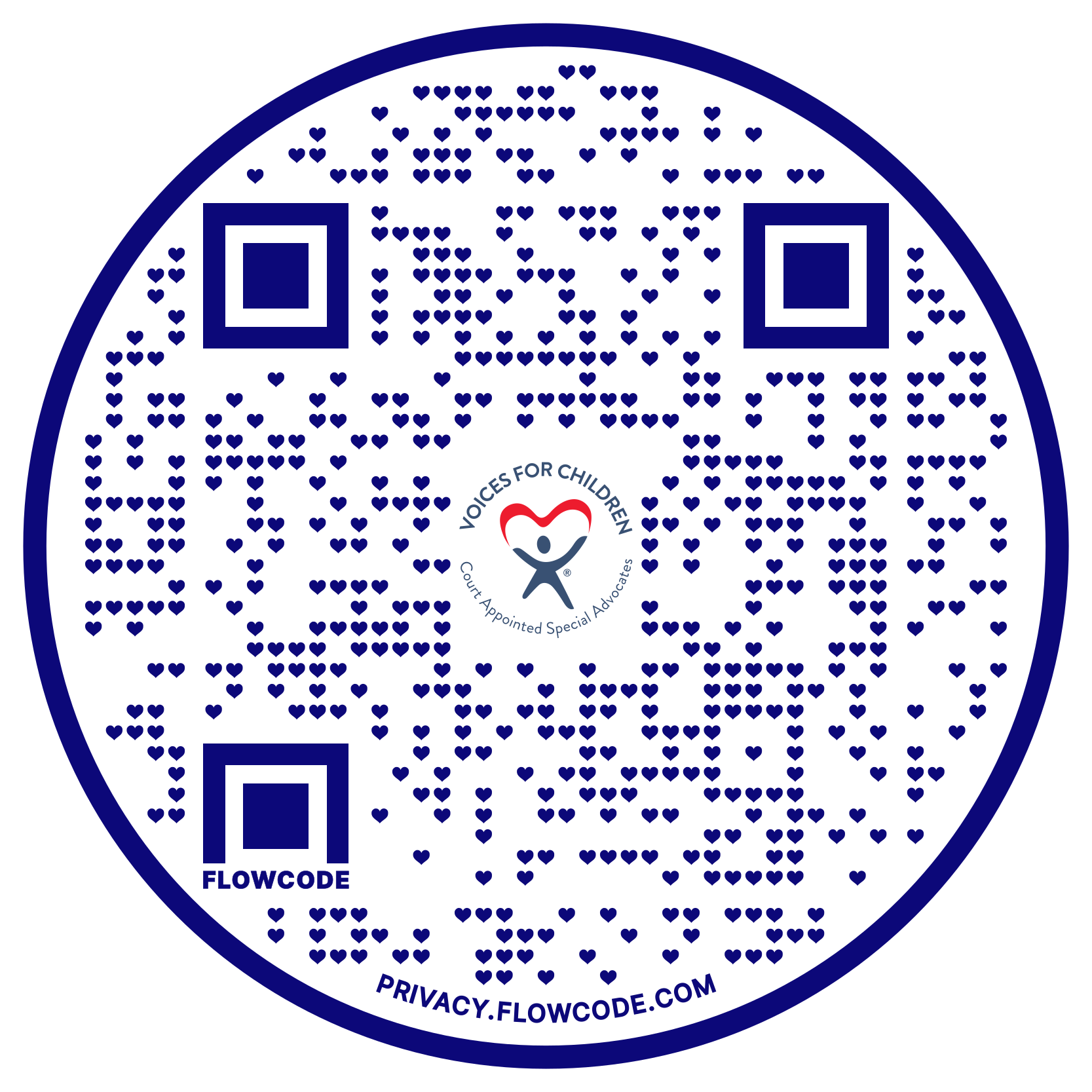 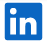 vfcbrazos
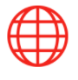 vfcbrazos.org
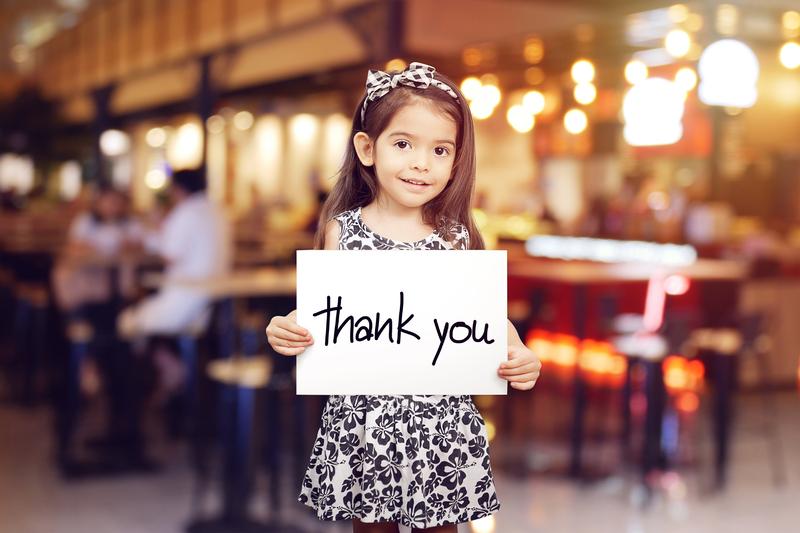